Etnografía: el trabajo de campo
Del trabajo de campo tradicional 
a la “frecuentación profunda”
Bronislaw Malinowski y la etnografía clásica
Claude Lévi-Strauss (1908-2009)
Fin de la etnografía clásica…??
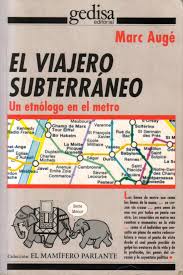 (1998)
(1997)
Capítulo: “Un etnólogo en Disneylandia”
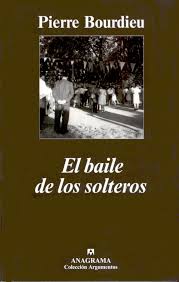 (2004)
(1991)
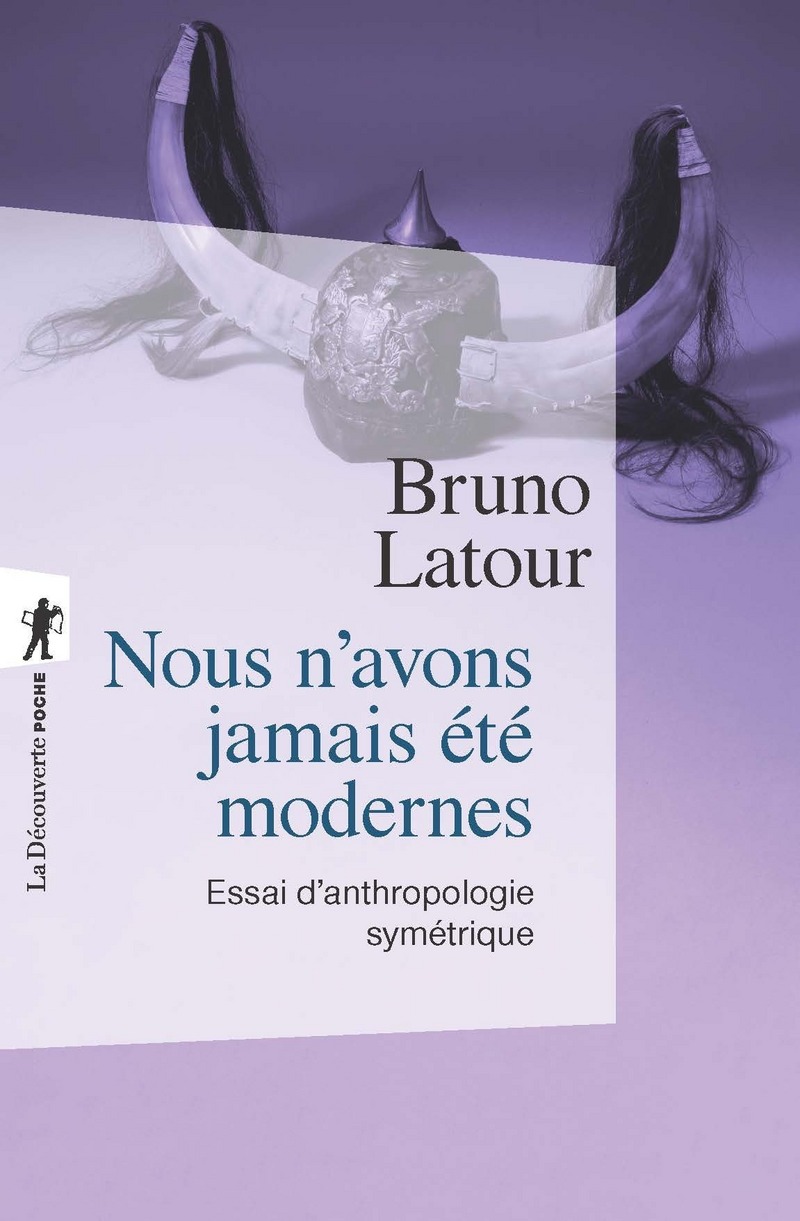 La antropología pos-exótica
Renato Rosaldo (1994)  
-Concepto de “frecuentación profunda”  (Ej.: Marc Augé, 
Bruno Latour, Pierre Bourdieu, etc.)


George Marcus (1995)
-Concepto de “seguimiento” en lugar de “residencia”
Un problema de complejidad…
¿Qué sucede cuando tenemos que realizar una etnografía en diferentes lugares dentro de un mismo territorio?
EJEMPLO
“Devenires del turismo espiritual y el turismo religioso en el Departamento de Lavalleja (Uruguay): una etnografía multi-situada”. Tesis de Doctorado en Antropología Social, IDAES/UNSAM, Bs. As., Argentina.
De la etnografía tradicional a la 
etnografía multi-situada
Etnografía “multi-situada”: concepto diseñado por George Marcus (1995)
Características
La etnografía multi-situada no tiene como objetivo una representación  “holística” de los grupos estudiados.



No todos los lugares en donde se realiza la observación participante son abordados de la misma manera, ni con la misma intensidad.
La observación participante en la etnografía multi-situada
Marcus menciona distintas técnicas y tipos de presencia física en el trabajo de campo: 

“seguir a las personas, seguir a los objetos, seguir el relato (histórico o turístico), seguir la biografía de uno o varios sujetos, seguir el conflicto, etc.”
La problemática de la distancia y la objetividad en las Ciencias Sociales y los estudios turísticos
Deconstruyendo “mitos”
-Siempre es necesaria una distancia mínima para lograr una “objetividad”.

-Para lograr la imparcialidad y neutralidad: evitar el involucramiento con el “Otro”.

-Mito-creencia: los métodos cuantitativos serían más neutros e imparciales, es decir, “objetivos”.
La “dialéctica de la observación antropológica”
(a) transformar lo exótico en familiar, y 


(b) transformar lo familiar en exótico.
Familiarizarse con lo “exótico”
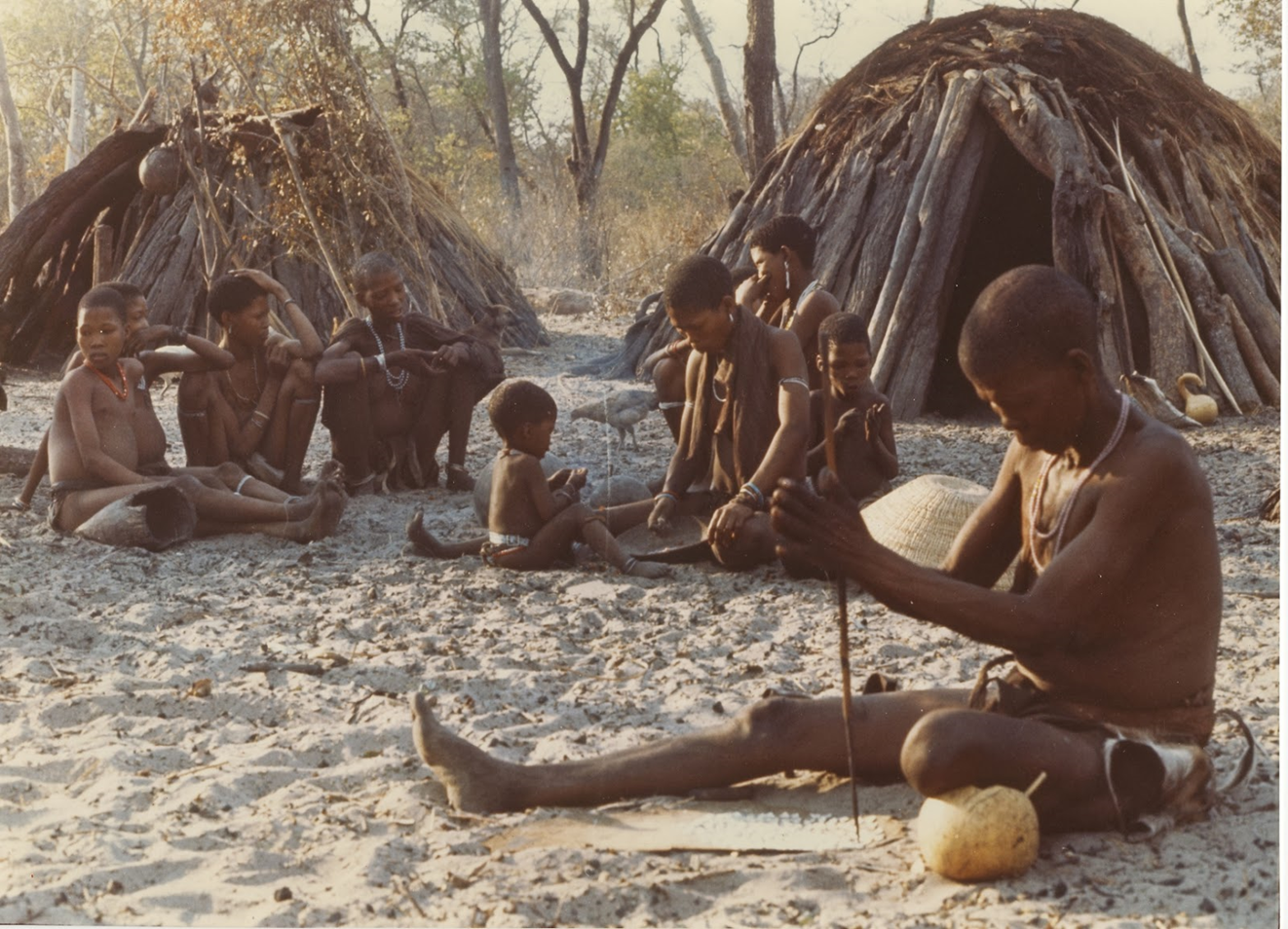 Exotizar “lo familiar”
¿Es “lo familiar” necesariamente lo conocido?
“Lo que siempre vemos puede ser familiar pero no necesariamente conocido, y lo que no vemos puede ser exótico, pero, hasta cierto punto, conocido.” (Velho, 1981:126)
EJEMPLOS
Treinta y Tres esqu. Artigas (ciudad de Salto)
Cuando lo exótico es, en cierta medida, “lo conocido”
Cangrejo de río
Conclusión
Relativizar el concepto de distancia



Siempre estamos presuponiendo familiaridades y exotismos como fuentes de conocimiento o desconocimiento
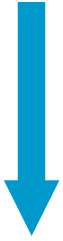